RADIONICE KINEMATOGRAFIJE
Croatian team
Tijekom naših radionica usvojili smo osnove izrade filma: kako napisati scenarij, kako izraditi knjigu snimanja kao i samo snimanje i montiranje filma.

Amaterska filmska skupina zvana Vivid Cinema uvelike je pomogla u ostvarenju toga s izvrsnom radionicom koju je priredila samo za nas.
Thank you, guys!!!

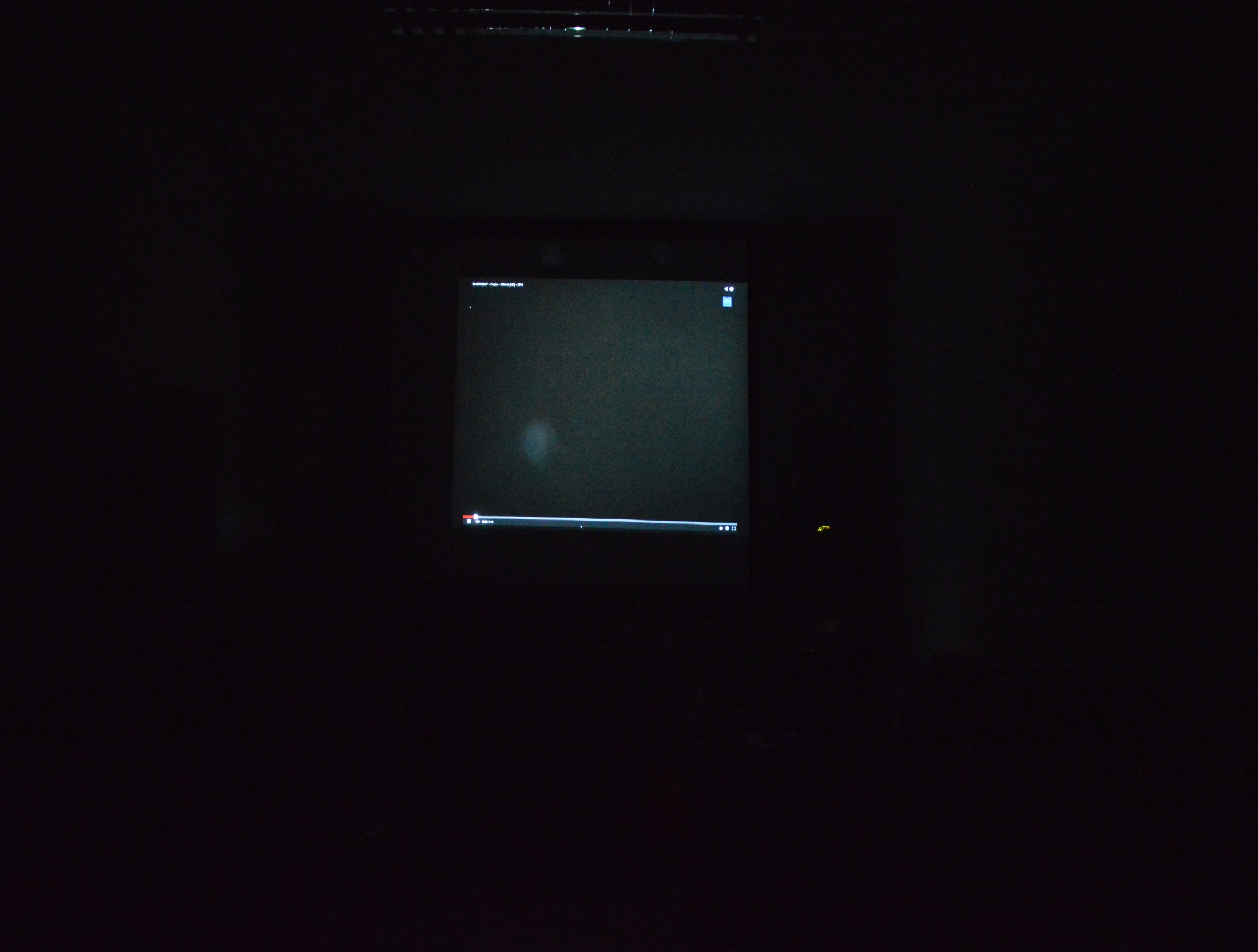 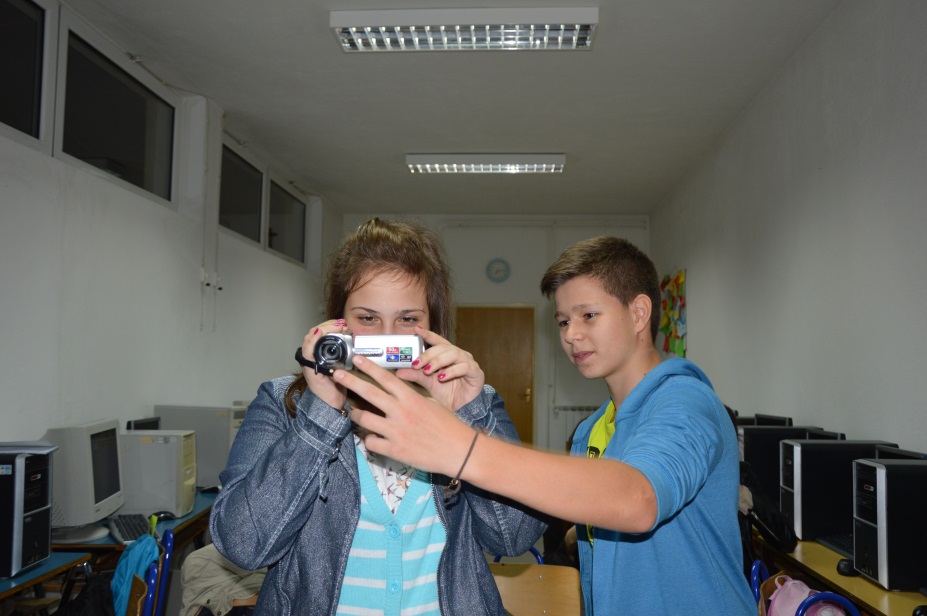 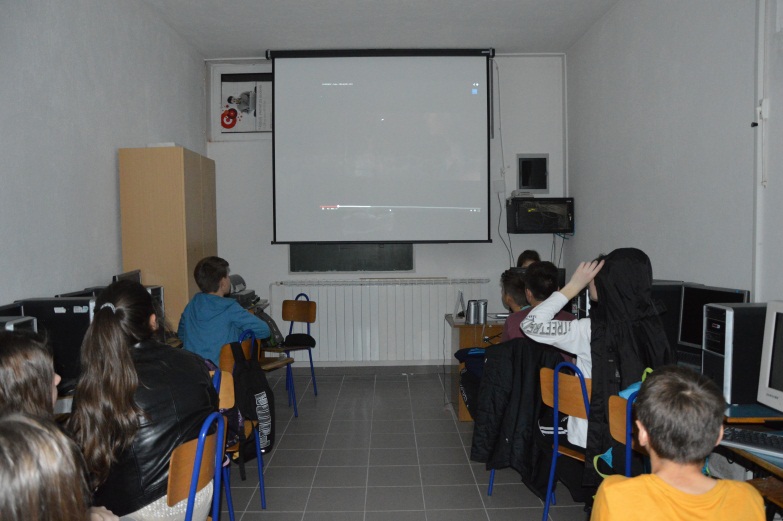 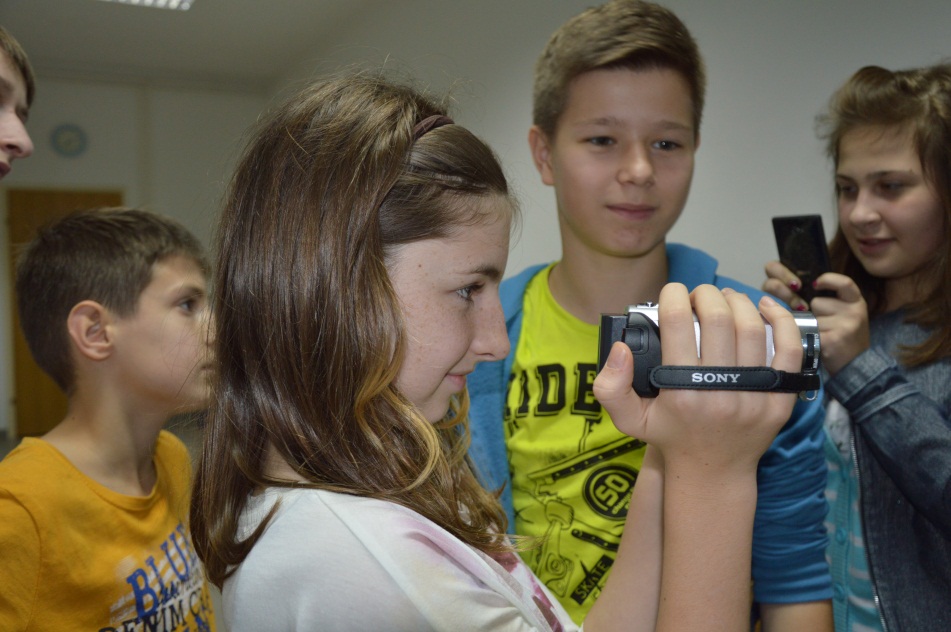 Osnove
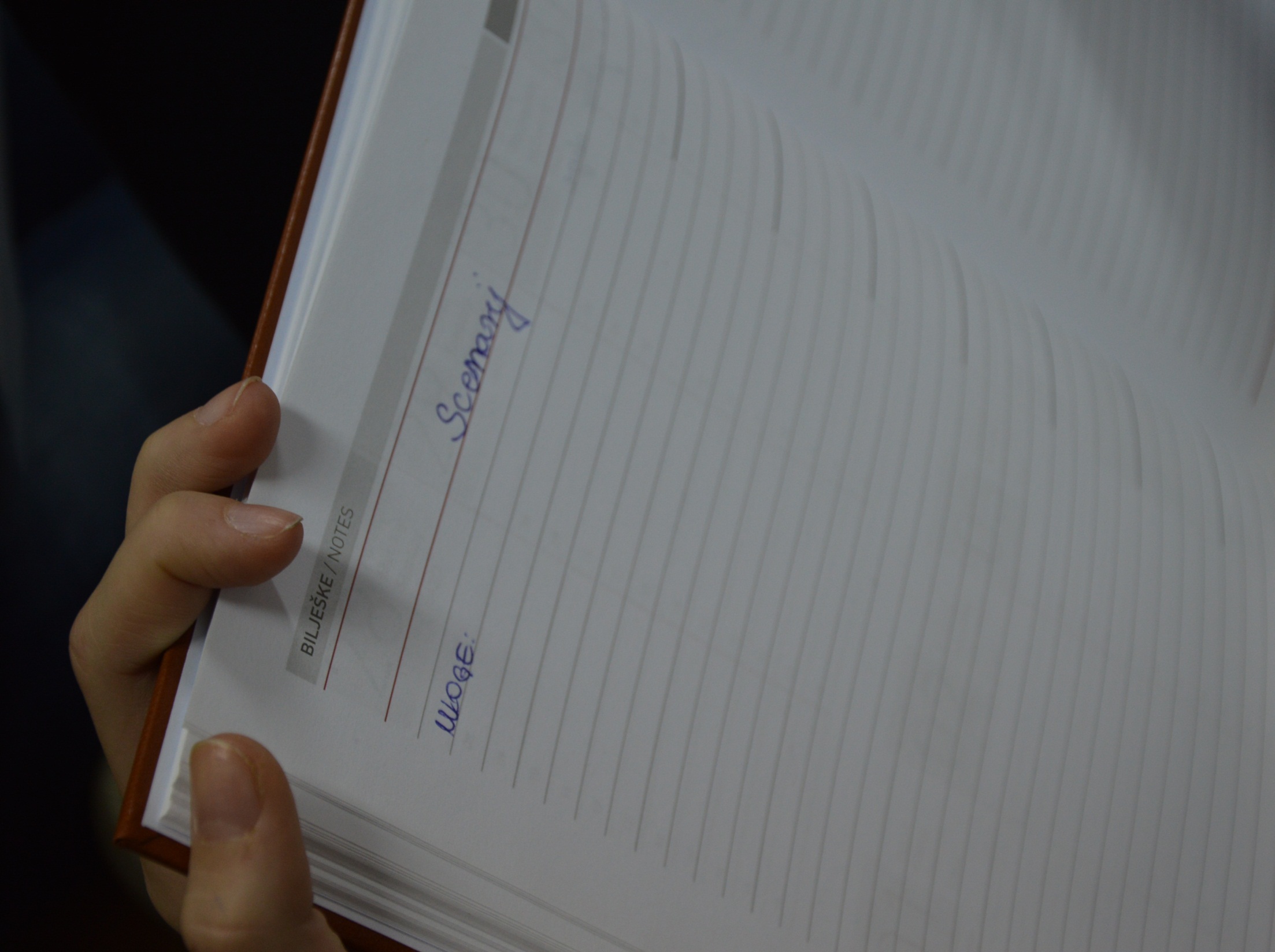 Scenarij
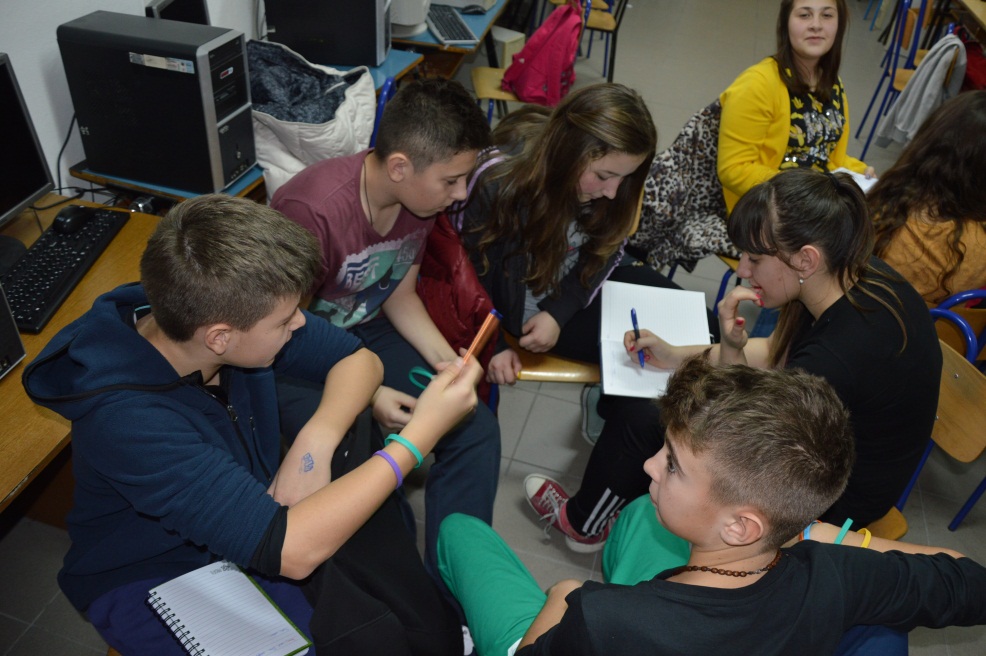 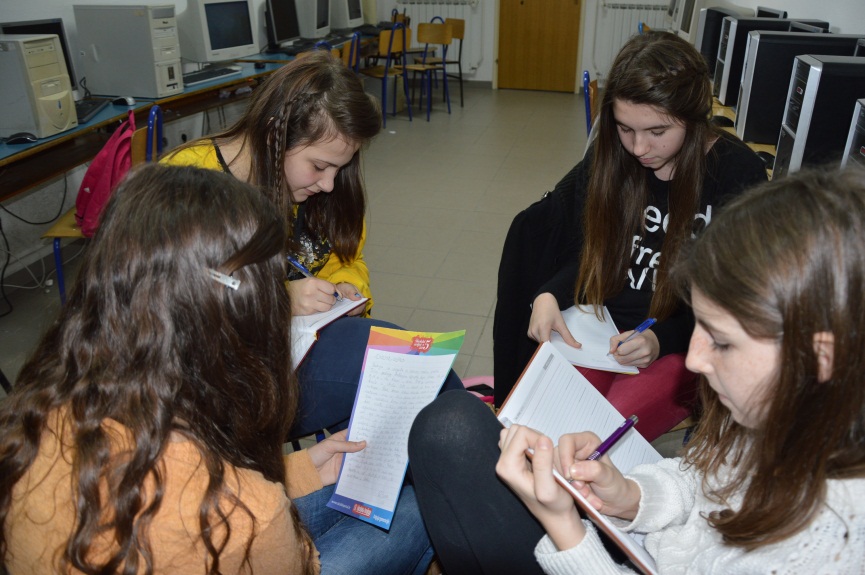 Vivid Cinema radionica
Petar
Kristijan
Petar
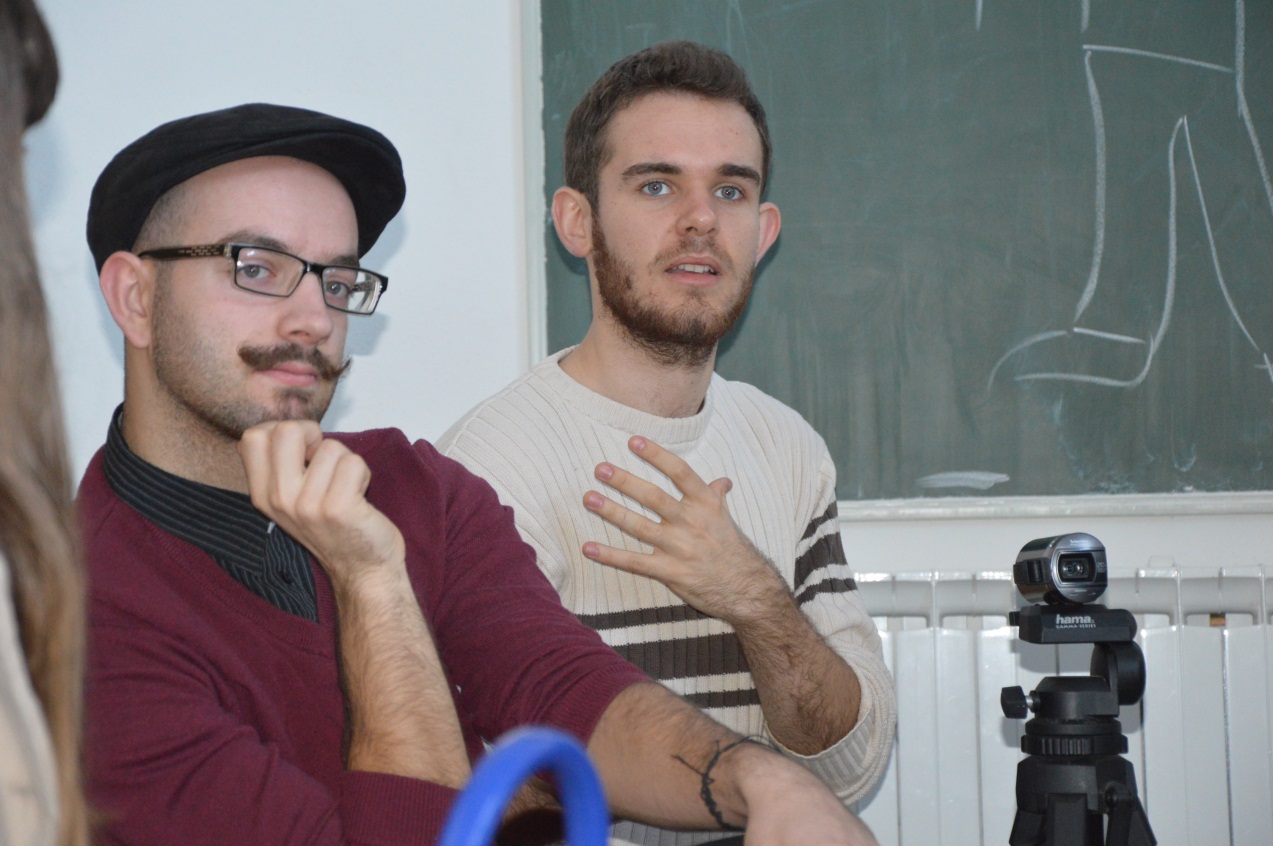 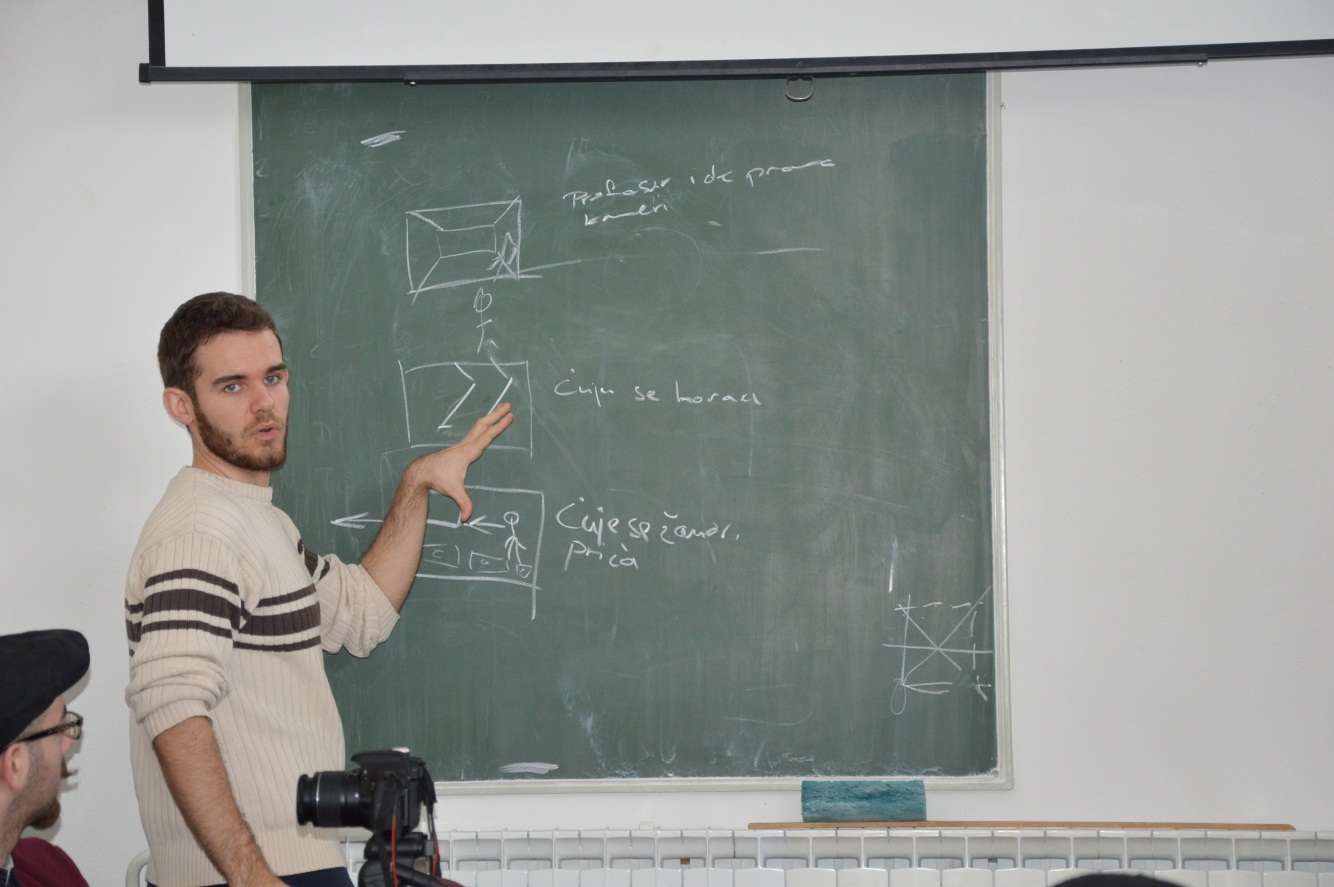 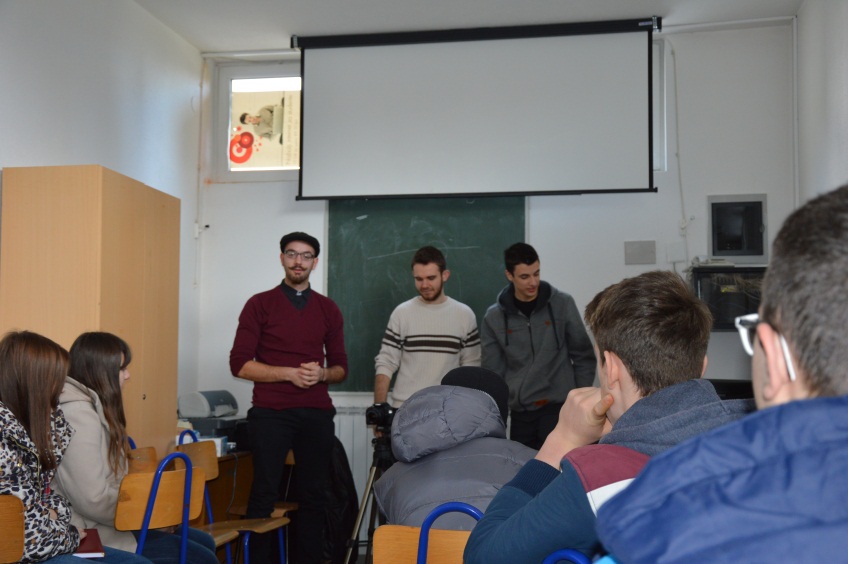 Osnove i knjiga snimanja
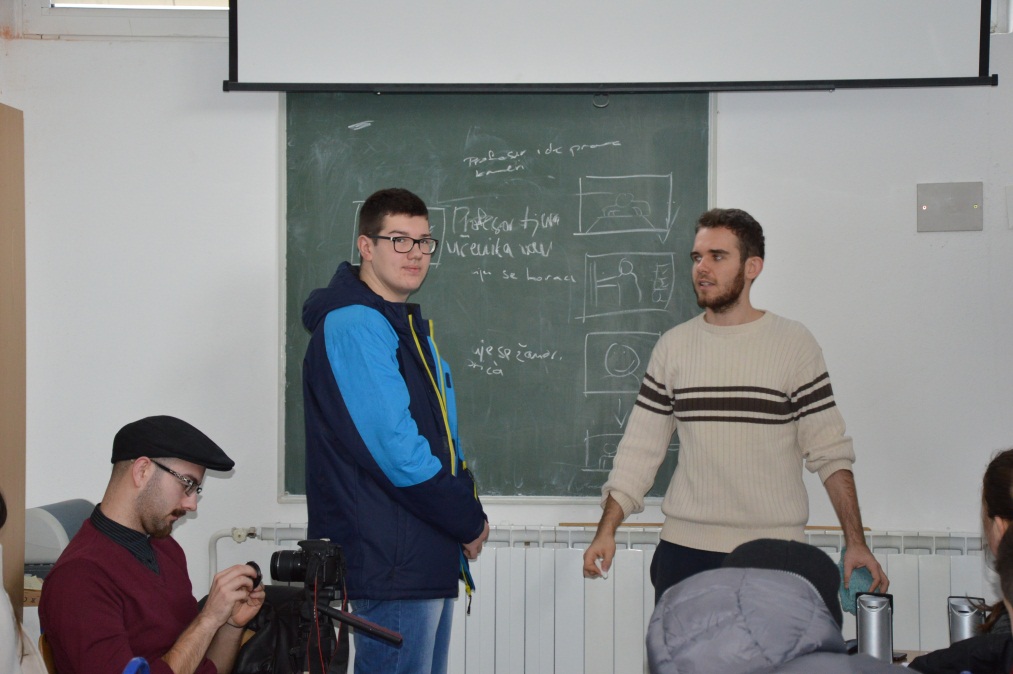 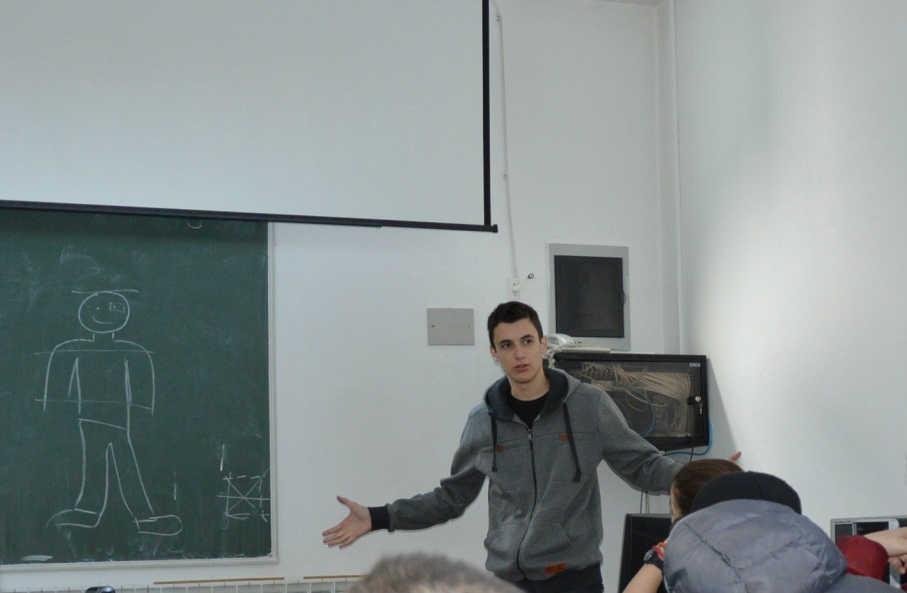 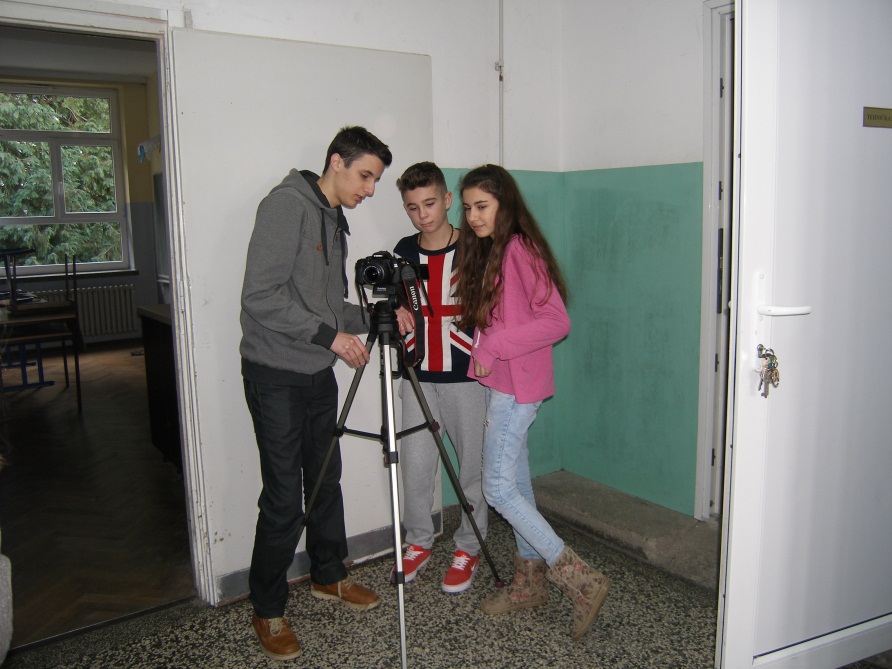 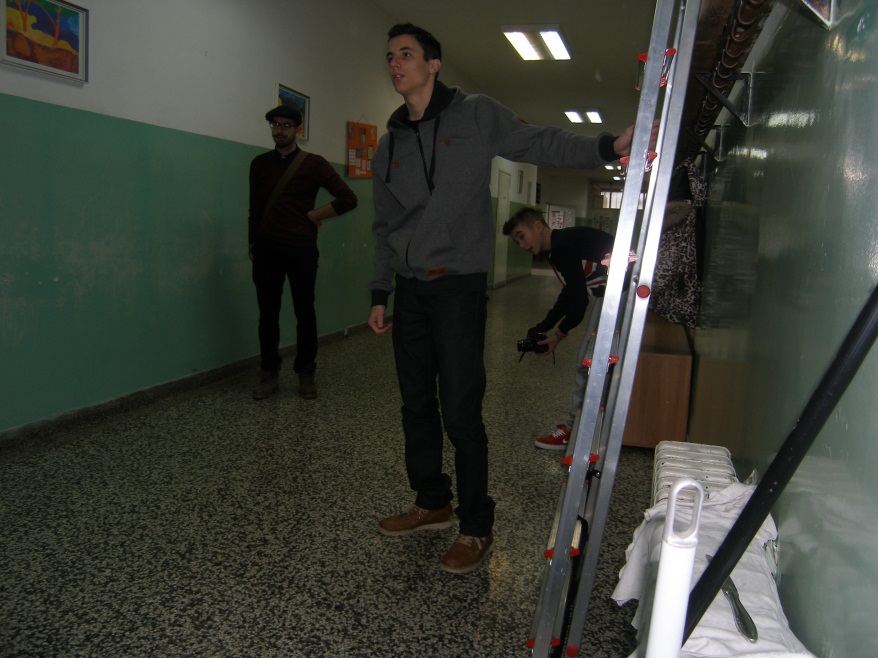 Snimanje
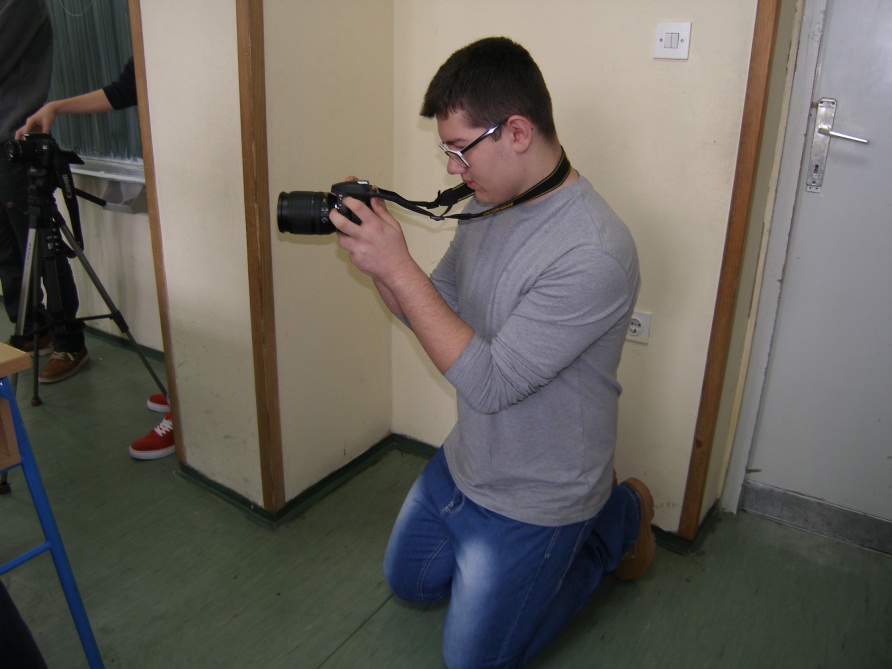 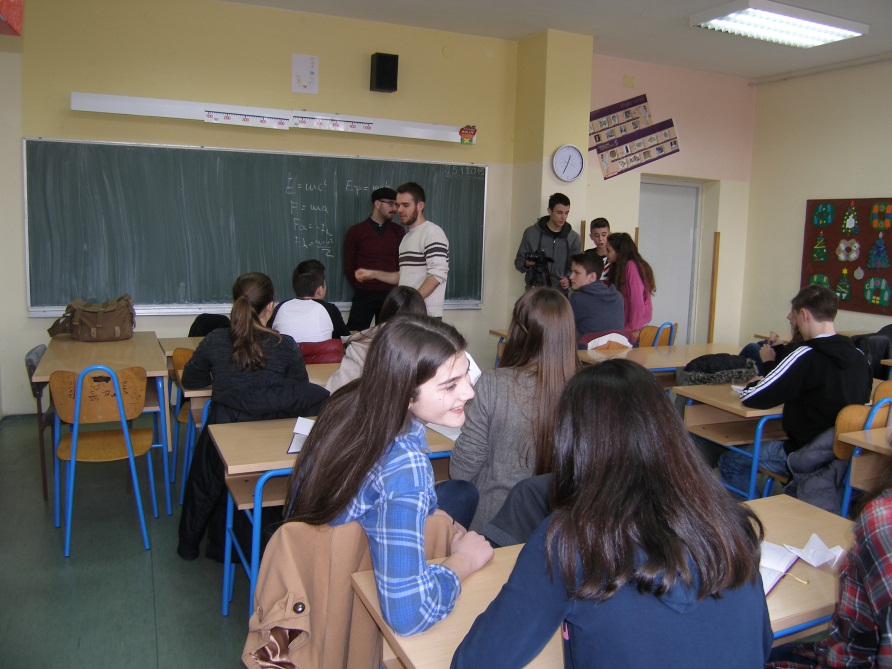 ovdje
Pogledajte ovdje kako je montirani film ispao !!!